Всероссийская акция«Единый день сдачи ЕГЭ родителями»
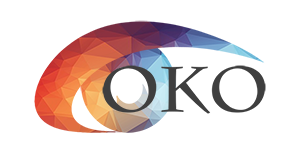 Нормативные документы акции«Единый день сдачи ЕГЭ родителями»
В соответствии с Перечнем мероприятий по подготовке к проведению государственной итоговой аттестации по программам основного общего и среднего общего образования в 2020/21 учебном году, запланированных Федеральной службой по надзору в сфере образования и науки (Рособрнадзор) в 2020-2021 учебном году
Приказ Министерства образования и науки Республики Калмыкия от 03.03.2021 г. № 245 «О проведении Всероссийской акции «Единый день сдачи ЕГЭ родителями»
2
Подготовительный этап
24 марта 2021
3
Организационно-технологические мероприятия, проводимые накануне экзамена
Передача в ОО, МОУО
PDF-документ, включающий дополнительный бланк ответов №2 (ДБО №2),
инструкции для участников акции «Единый день сдачи ЕГЭ родителями»
контроль готовности ППЭ
печать ДБО № 2
4
Проведение экзамена
25 марта 2021
5
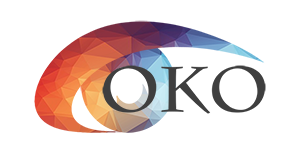 В 09:00-09:45 получение PDF-документа на электронный адрес, включающий экзаменационные материалы в составе КИМ по предмету «Русский язык» и бланков в количестве 15 индивидуальных комплектов
проведение ЕГЭ в аудитории
10:00-10:15 печать PDF-документа, включающий экзаменационные материалы в составе КИМ (вариант 1 и 2 , варианты чередуются) и бланков в количестве 15 индивидуальных комплектов
60 минут - время выполнения экзаменационной работы
6
Завершение экзамена в ППЭ
25 марта 2021
7
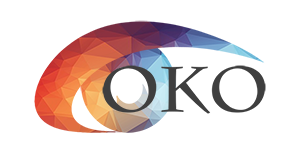 8
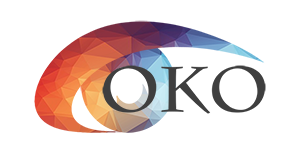 Контактная информация
сайт: http://coko08.ru
e-mail: coko08@mail.ru
приемная: +7(84722)3-20-20
горячая линия: +7(84722)3-90-90
358000, г. Элиста, пр-т им. П. О. Чонкушова, д. 6
Здание Элистинского Политехнического колледжа